PROJECT PLANNING
Project Identification
Project identification and its formulation is the most important segment in a project cycle.
In advanced countries, there are special organizations which are employed continuously in the field surveys and necessary investigations required for formulation of feasible projects. In less developed/developing countries, unfortunately, there are no such organizations. In Pakistan projects are normally identified by the line Ministries/Divisions, public sector corporations, NGOs, and public representatives.
Identification is done by the project's relevance to the National and Annual Development Plans. It is said that fixation of priorities is the first step to wisdom. 
The development plans are prepared after thorough scrutiny and judicious selection of the most important and remunerative projects by the Planning Commission/ Planning and Development Division of the Government of Pakistan charged with the responsibility of giving the final shape to these plans. 
The order of priority assigned to each project depends on the viability and desirability of the project's impact on national economic growth, social development, generation of greater resources/revenues and overall Government policy.
All such potentially promising projects are identified and included in the national development plan, subject to expected resource availability. 
These selected projects as find place in the plan priorities are picked from the whole lot of projects pertaining to various sectors which pour in from different provincial governments as well as the federal government.
 Such projects have their relevance within the perspective plan's spanning long periods of 20 years, which aim at the steady evolution of the economy towards a state of self-sufficiency free from foreign aid and characteristic of a prosperous progressive nation. On these aspirations of a self-reliant free nation, the projects are identified in plan documents.

http://www.pc.gov.pk/CH-2.htm
Who Identifies a Project?
Projects are usually identified :

 By Technical specialists
 By Donors
 By Government
 By Politicians
To extend on-going programs
Suggestions arising due to present or anticipated lack of supply of some product
Via common knowledge, market trends, import statistics
Others
Process of Project Identification in Public Sector
Perform macro-analysis
 		International and country programming
 		Policy analysis and programming
 		National, sectoral, and regional planning
 		Perform micro-analysis
 		Gap or need analysis	
 		Input-output deficiencies
 		Organizational and administrative capability 		analysis
 		Identify beneficiary groups and target 		area
 		Set immediate and long term objectives
 		Establish need or justification of the 		project
Approaches to project identification
A project is supposed to offer solution (s) to a specific problem, therefore, identification of an appropriate project is of pivotal importance. Hence, approach set for the identification of a project matters a lot.
…….Continued
Two main approaches
Participatory
	Participatory approach is also termed as bottom-up approach. Intended beneficiaries (IBs) are involved in the process of project identification. IBs identify, analyze and prioritize their pertinent problems. They pick up problems of top priority and look at various options to deal with it. In other words, they identify various projects to sort out a particular problem. In this exercise, generally, any NGO acts as a catalyst or a facilitator.

Non-Participatory
	It is also called as top-down approach.
Major Tools for Project Identification
Problem Tree Analysis

Logical Framework Approach (LFA)

Participatory Rural Appraisal (PRA )

SWOT

Others
Problem Tree analysis tool
The problem tree is a commonly used tool for identifying problems and their causes. This technique forms part of the
Logical Framework Approach. In an ideal scenario, the problem tree is elaborated in a multi-stage participatory group
discussion. The first step is an open brainstorming round in which problems of importance to the participants are
named and noted down on cards. Taking a selected main problem as the starting point, the cards are arranged into a
hierarchy of causes and effects. The product of this discussion, the problem tree, should show an accurate, but
simplified model of reality.
It assists in analyzing an existing situation by identifying the major problems and their main causal relationships. The output is a graphical arrangement of problems differentiated according to ‘causes’ and ‘effects,’ joined by a core, or focal, problem. This technique helps  to understand the context and interrelationship of problems, and the potential impacts when targeting projects and programs toward specific issues.
Steps
List all the problems that come to mind. Problems need to be carefully identified. 

Identify a core problem (this may involve considerable trial and error before settling on one).
 Determine which problems are “Causes” and which are “Effects.”
 Arrange in hierarchy both Causes and Effects, i.e., how do the causes relate to each other  which leads to the other, etc.
Problem Tree
.
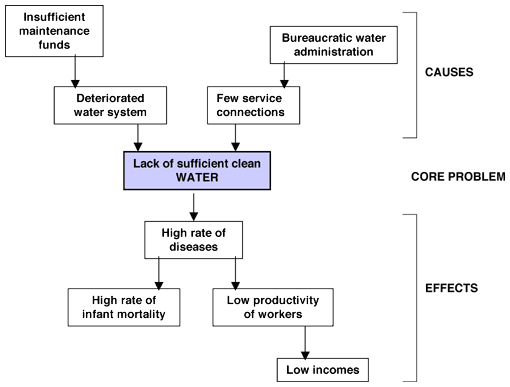 Brief History
The Logical Framework  method was developed by Leon J. Rosenberg, under contract to USAID in 1969.

LFA is a way of describing a project in a logical way so that:

It is well designed
It is described objectively
It can be evaluated
It is clearly structured
Log frame summarizes
What the project is going to achieve? 
What activities will be carried out to achieve its outputs or purpose? 
What resources (inputs) are required?
What are the potential problems which could affect the success of the project?
How the progress and ultimate success of the project will be measured and verified?
PRA helps communities to:
• Mobilize their human and natural resources
• Define problems
• Consider previous successes and failures
• Evaluate priorities and opportunities
• Prepare a systematic and site specific plan of action (CPA)
Participatory rural appraisal (PRA) is an approach used by non-governmental organizations (NGOs) and other agencies involved in international development. 
The approach aims to incorporate the knowledge and opinions of rural people in the planning and management of development projects and programs.their lives and conditions, to plan themselves
PRA is a set of approaches, methods and behaviors that enable people to express and analyze the realities of lives and conditions, to plan themselves what action to take and to monitor and evaluate the results
The Participatory Rural Appraisal is one of the techniques used for gathering information on community resources and needs for use in literacy and community development programs.
PRA believes in that, if opportunities are given, then poor people can create circumstance to change their own situation. Outsiders should support them with their skills so that they become creative.
In PRA method groups meet together and make analysis of situations.
Discussion groups cold be deliberately selected individuals, or key informants of specialized group in this case the group takes the led in visualization and analysis of situations with limited facilitation of experts.
The poor and marginalized people are invited to come together and discuss their problems and find out their own solutions. The poor  people are perceived as the means of making up of their own lives.
SWOT
SWOT stands  for 
Strengths,
 Weaknesses, 
Opportunities 
Threats
Strengths
Strengths—internal to the unit; are a unit unit’s resources and capabilities that can be  used as a basis for developing a competitive advantage; strength strengths should be s realistic and not modest.

our list of strengths should be able to answer:

what are the  unit’’s advantages?
hat does the unit do well?
what relevant resources do you have access to?
What do other people see as your strengths?
What would you want to boast about to someone who knows nothing about this
organization and its work?
Examples: good reputation among customers, resources, assets, people, : experience, knowledge, data, capabilities
Think in terms of: capabilities; competitive advantages; resources, assets,(experience, knowledge); marketing; quality; location;  accreditations, 
qualifications, certifications; processes/systems
Weaknesses
Weaknesses—internal force that could serve as a barrier to maintain or a achieve
a competitive advantage; a limitation, fault or defect of the un unit; weaknesses
it; should be truthful so that they may be overcome as quickly as possible.
Your list of weaknesses should be able to answerYour answer:
What can be improved?
What is done poorly?
What should be avoided?
What are you doing as an organization that you feel could be donWhat done more e effectively/efficiently?
What is this organization NOT doing that you feel it should be doing?
If you could change 1 thing that would help this department  function more effectively, what would you change?
Examples: gaps in capabilities, financial, deadlines, morale
Think in terms of: disadvantages; gaps in capabilities; lack of competitive: strength; reputation; financial; timescales/deadlines; morale/le leadership
Opportunities
Opportunities—any favorable situation present now or in the
future in the external environment.

Think in terms of: Think of: market developments; competitor vulnerabilities; industry/lifestyle trends;; geographical; partnerships :
Threats
Threats are External force that could inhibit the maintenance or attainment of a competitive advantage; any unfavorable situation in the external environment that is potentially damaging now or in the future.
What obstacles do you face?

What is your competition doing?

Are the required specifications for your job/services changing?

Is changing technology threatening your position?

Do you have financial problems?

Could any of your weaknesses seriously threaten your unit?
Project Planning
Goals and objectives are statements that describe what the project will accomplish, or the business value the project will achieve. 
Goals are high level statements that provide overall context for what the project is trying to achieve, and should align to business goals.
Objectives are lower level statements that describe the specific, tangible products and deliverables that the project will deliver. 
The definition of goals and objectives is more of an art than a science, and it can be difficult to define them and align them correctly. 
http://www.kidasa.com/information/articles/goals/index.html
What is a project objective?
The project objective describes the project’s outcomes: intended and direct, short- and medium-term effects on the target group. The project objective must lie within the scope of the project, and one must be able to directly attribute the effects to the project. 
The project objective is often formulated in terms of the project’s utility for the target group:
“Better… higher…” It also makes sense to formulate the project objective as a situation to be achieved in the future.
The project objective ought also to describe an outcome, meaning the effect or change that the project is supposed
to cause for the target group. In practice it is often not quite so simple to distinguish outcomes from outputs, i.e. the project’s products and deliverables. Well-formulated, genuine outcome (and impact) objectives are therefore of great importance if the outcome and impact assessment is to have any significance.
A well-formulated project objective
Provides a concrete description of the project’s effect at the outcome level;
Was developed in a participatory process;
Is accepted by the target group and other stakeholders;
Is clear and concise.
Examples
Child health programe
Improvements are made in the health of children in the poorest parts of the country.
Health course project
Young mothers in regions x, y and z should use clean drinking water more often or boil dirty water.
Education program
The communities have better access to formal and informal education.
Empowerment project
Socially and economically disadvantaged people influence decision-making in the region.